স্বাগতম
পরিচিতি
মফিজুল ইসলাম 
প্রভাষক আইসিটি
  শোল্লা স্কুল অ্যান্ড কলেজ
     ফরিদগঞ্জ, চাঁদপুর।
EX জুনি: ইন্স: চাঁদপুর পলিটেকনিক ই:
EX ইন্সট্রাক্টর : হাজীগঞ্জ পলিটেকনিক ই:
Gmail:mirohan30@gmail.com
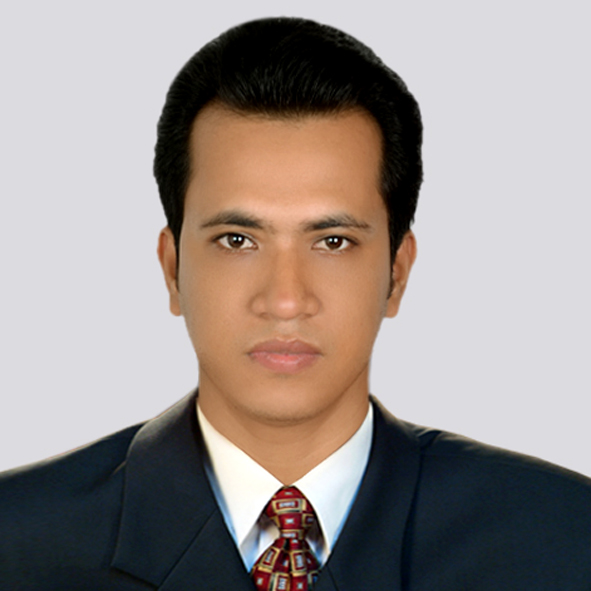 পাঠ পরিচিতি
শ্রেণী : অষ্টম 
 বিষয় : তথ্য ও যোগাযোগ প্রযুক্তি
 অধ্যায় : তৃতীয়
পাঠ : ১৬
ভিডিওতে কম্পিউটারে কারা আক্রমণ করছে?
আজকের পাঠ
ক্ষতিকারক সফটওয়্যার
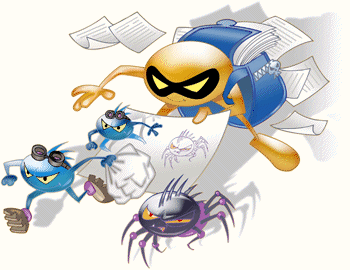 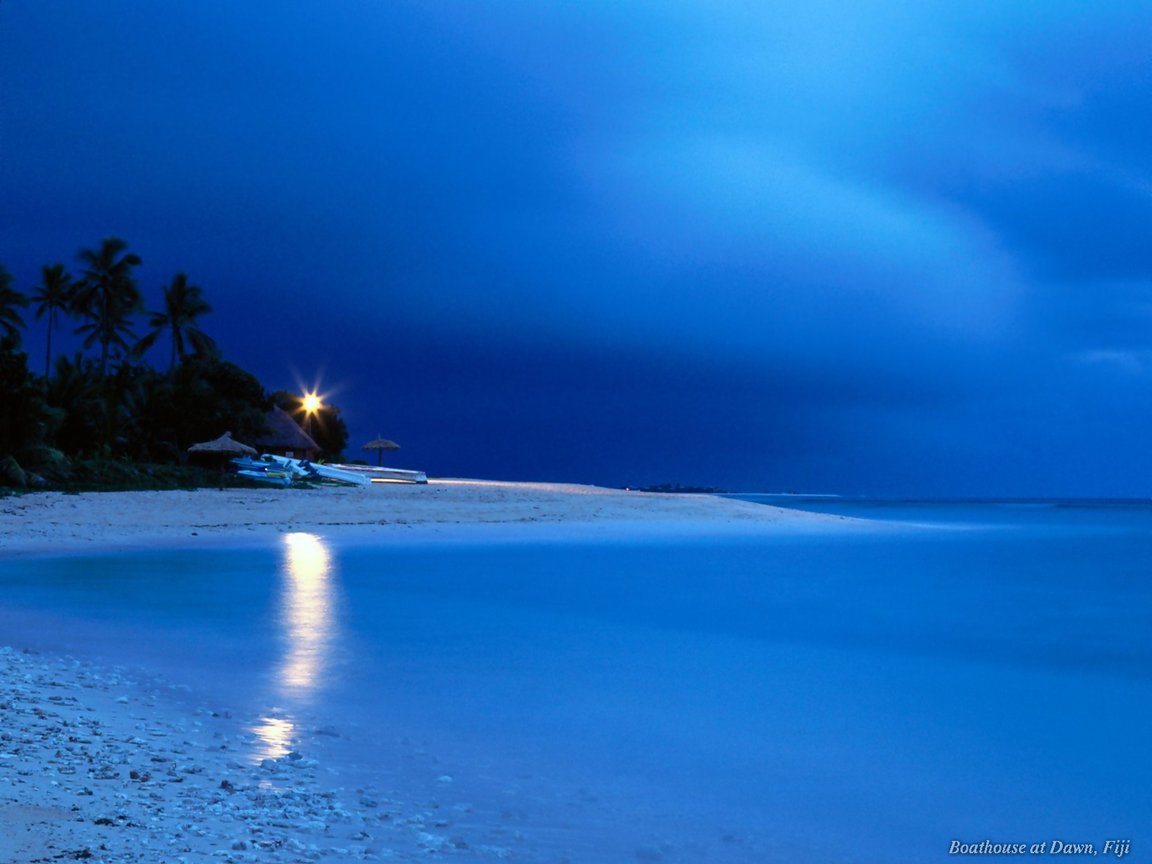 শিখনফল
এই পাঠ শেষে শিক্ষার্থীরা----
সফটওয়্যার কী ও এর প্রকারভেদ বলতে পারবে;
ক্ষতিকারক সফটওয়্যার কী তা বর্ণনা করতে পারবে;
ম্যালওয়্যারের প্রকারভেদ উল্লেখ করতে পারবে;
বিভিন্ন ম্যালওয়্যারের ক্ষতিকর কাজ বিশ্লেষণ করতে পারবে;
কীভাবে ম্যালওয়্যার ছড়ায় তা বিশ্লেষণ করতে পারবে।
সফটওয়্যার কী
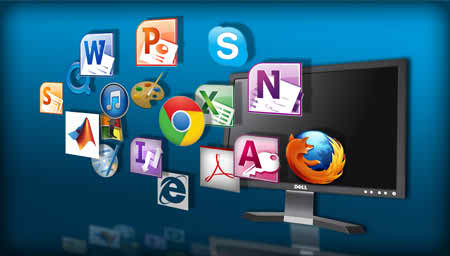 সফটওয়্যার হল কিছু প্রোগ্রামের সমষ্টি যা কম্পিউটার বা কোনো ইলেকট্রনিক্স যন্ত্রকে নির্দেশ করে কী করতে হবে আর কীভাবে করতে হবে ।
সফটওয়্যারের প্রকারভেদ
ক্ষতিকারক সফটওয়্যার
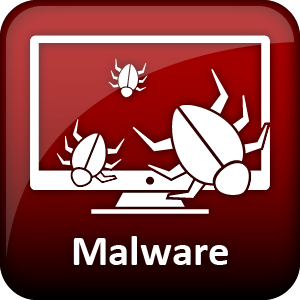 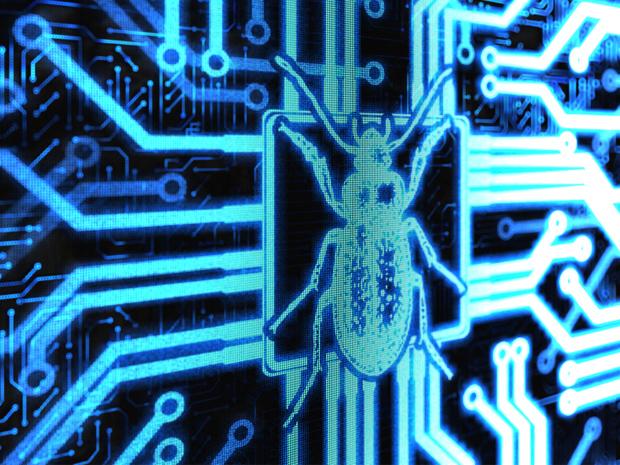 ক্ষতিকারক সফটওয়্যার হলো সাধারণ ভালো সটওয়্যারের ঠিক বিপরীত ক্ষতিকারক কাজ করা। ক্ষতিকারক সফটওয়্যারকে ম্যালওয়্যার বলে। যা নানাভাবে কম্পিউটারের ক্ষতিসাধন করে।
ম্যালওয়্যারের ক্ষতিকর কাজ
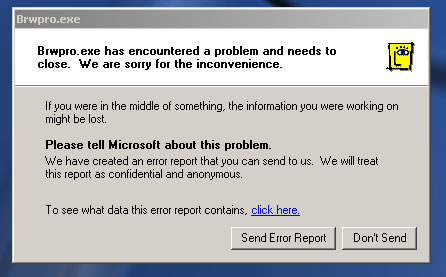 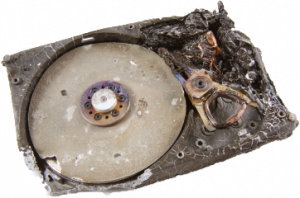 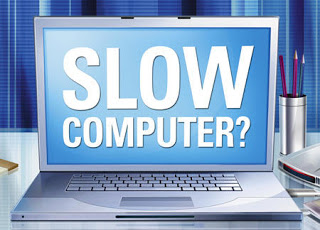 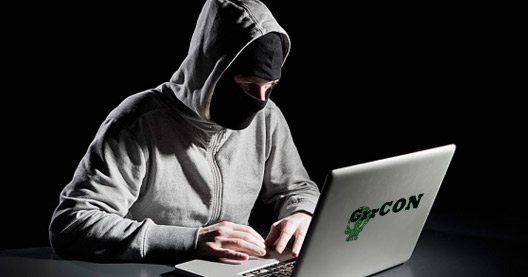 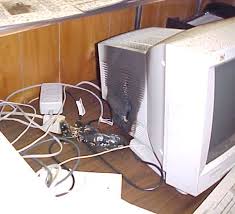 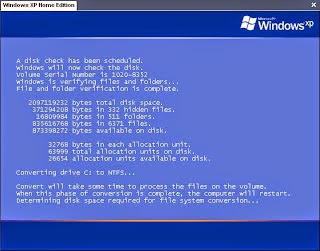 কম্পিউটারের সিস্টেম ফাইলের ক্ষতি করতে পারে
ব্যবহারকারীর কম্পিউটারে রক্ষিত তথ্য চুরি করে
কম্পিউটারের গতি কমিয়ে দিতে পারে
কম্পিউটারের কার্যক্ষমতাকে নষ্ট করতে পারে।
হার্ডওয়্যারের সফটওয়্যার ইন্টারফেস বিনষ্ট করতে পারে
6/26/2020
10
প্রয়োজনীয় সফটওয়্যারের কাজে বিঘ্ন ঘটায়।
ম্যালওয়্যারের প্রকারভেদ
[Speaker Notes: প্রধান তিনটি ম্যালওয়্যারের ( ভাইরাস, ট্রোজান ও ওয়ার্ম) বর্ণনা পরর্বতী তিনটি স্লাইডে দেয়া হল….]
ভাইরাস
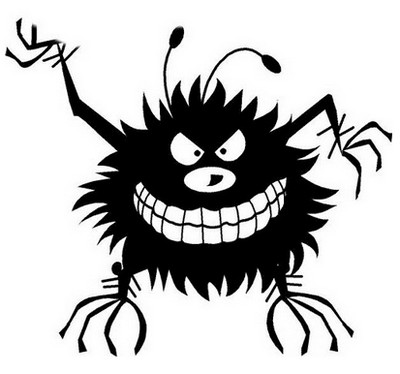 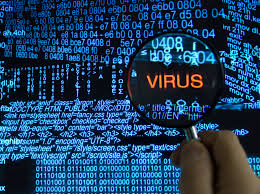 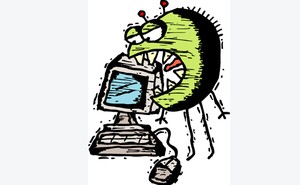 গুরুত্বপূর্ন অনেক ডাটাবেজ বা অফিসিয়াল ফাইল উলোট-পালোট করে দিতে পারে
হার্ড ডিস্কের বুট সেক্টরে আক্রমন করে ফলে হার্ড ডিস্ক ফরমেট ছাড়া উপায় থাকে না
কম্পিউটারের গতিকে ধীর করে দিতে পারে
ভাইরাস এক্সিকিউটেবল ফাইলকে আক্রান্ত করে
ওয়ার্ম
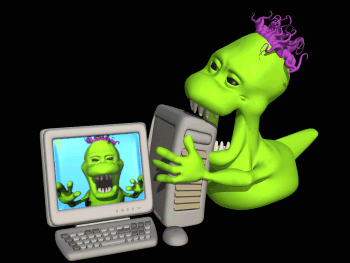 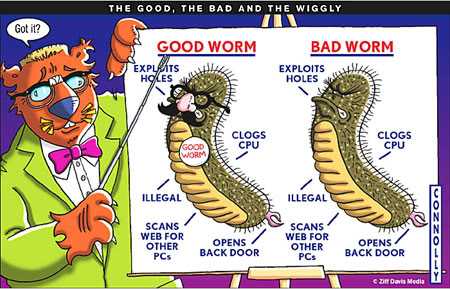 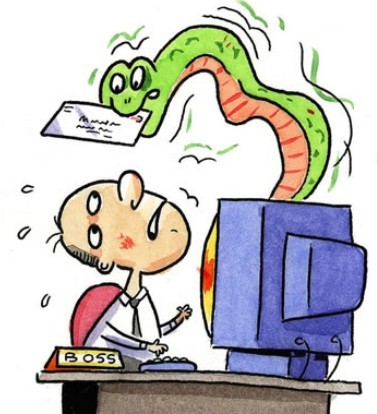 নেটওয়ার্কের মাধ্যমে ছড়িয়ে পড়ে
বিশ্বের প্রথম ইন্টারনেট ওয়ার্ম মরিস ওয়ার্ম
ট্রোজান হর্স
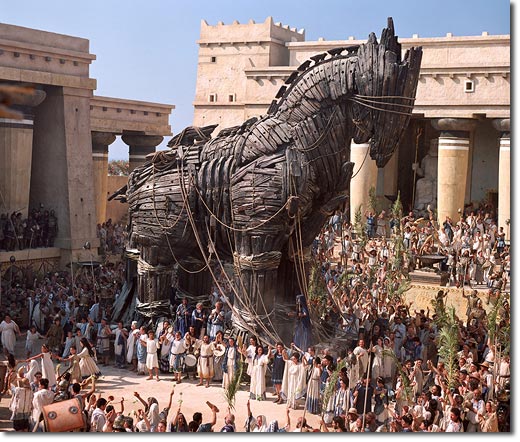 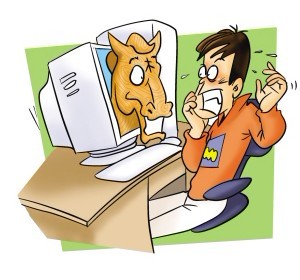 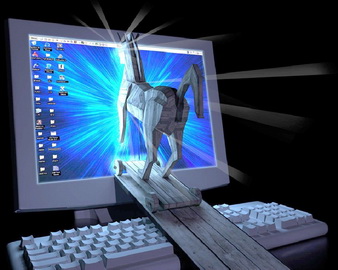 ছদ্মাবরণে নিজেকে আড়াল করে রাখে
ব্যবহারকারীর ফাইল ধ্বংস করে
নতুন ট্রোজান আমদানি করে
ম্যালওয়্যার যেভাবে কাজ করে
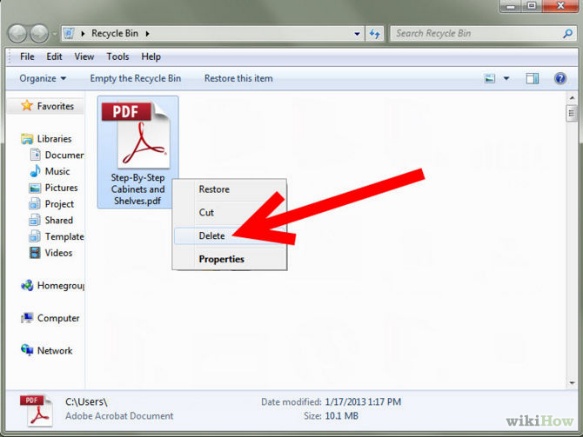 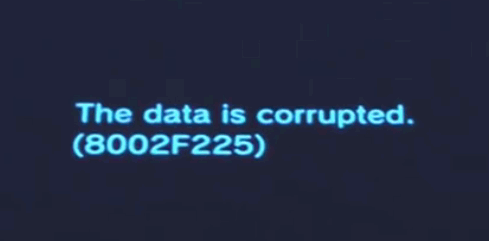 কম্পিউটারে সংরক্ষিত কোন ফাইল Delete বা মুছে দেয়
ডেটা Corrupt বা বিকৃত করে
যেভাবে ম্যালওয়্যার ছড়ায়
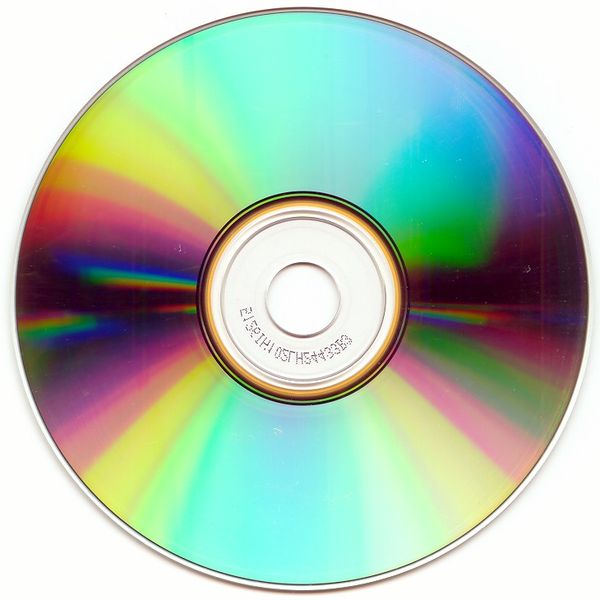 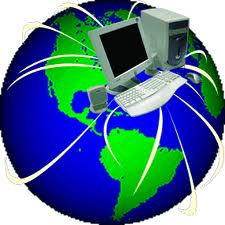 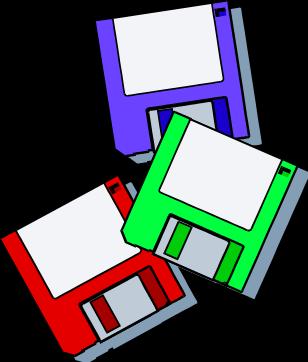 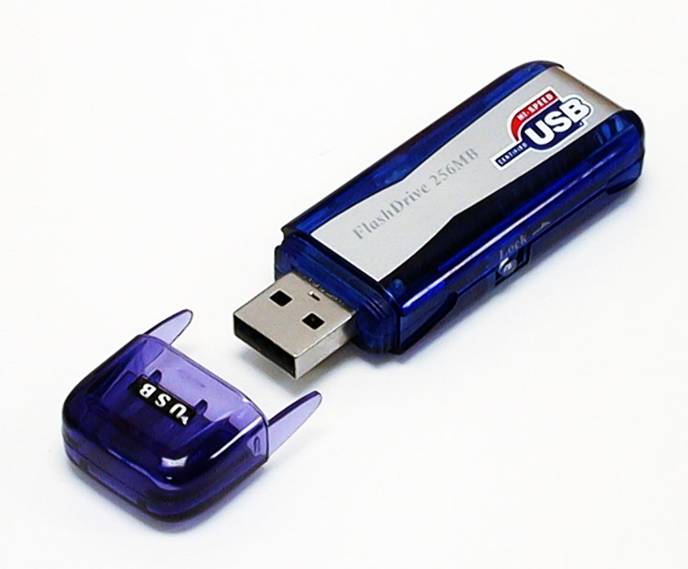 সিডি, পেনড্রাইভ, বিভিন্ন ডিস্ক ও ইন্টারনেটের মাধ্যমে ম্যালওয়্যার ছড়িয়ে পড়ে।
6/26/2020
16
দলগত কাজ
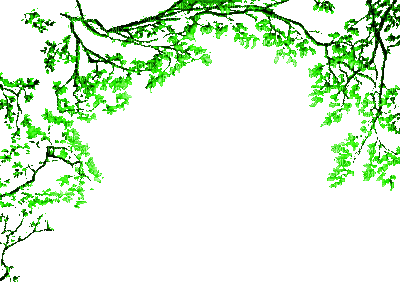 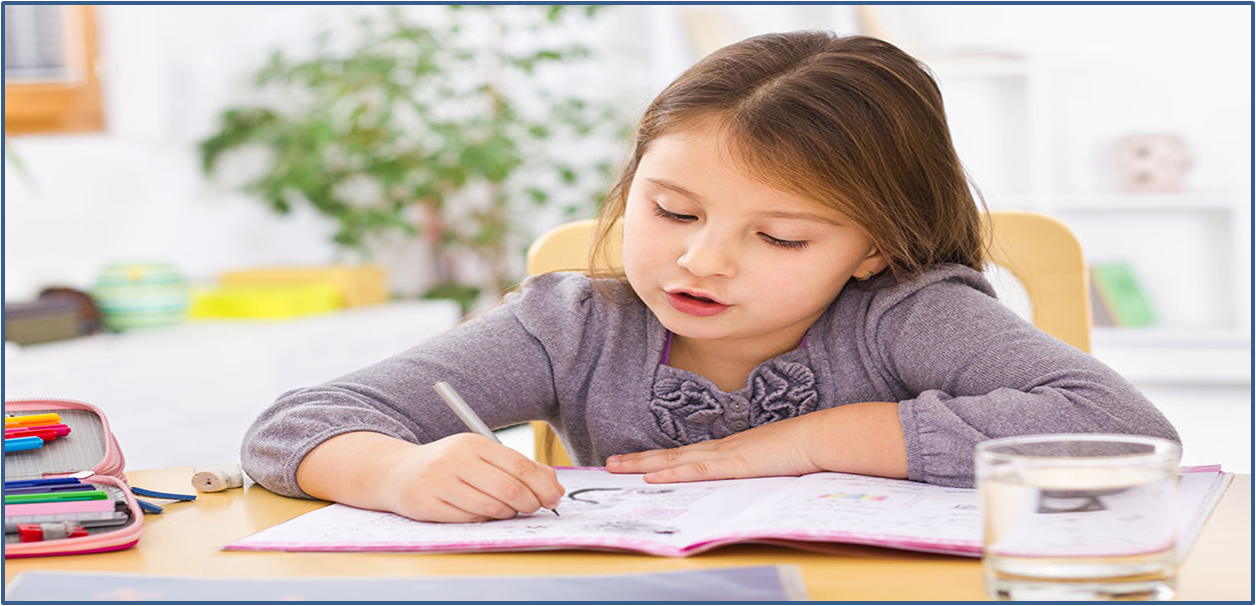 ক্ষতিকর সফটওয়্যার কেন তৈরী করা উচিৎ নয়? দলে আলোচনা করে উপস্থাপন কর।
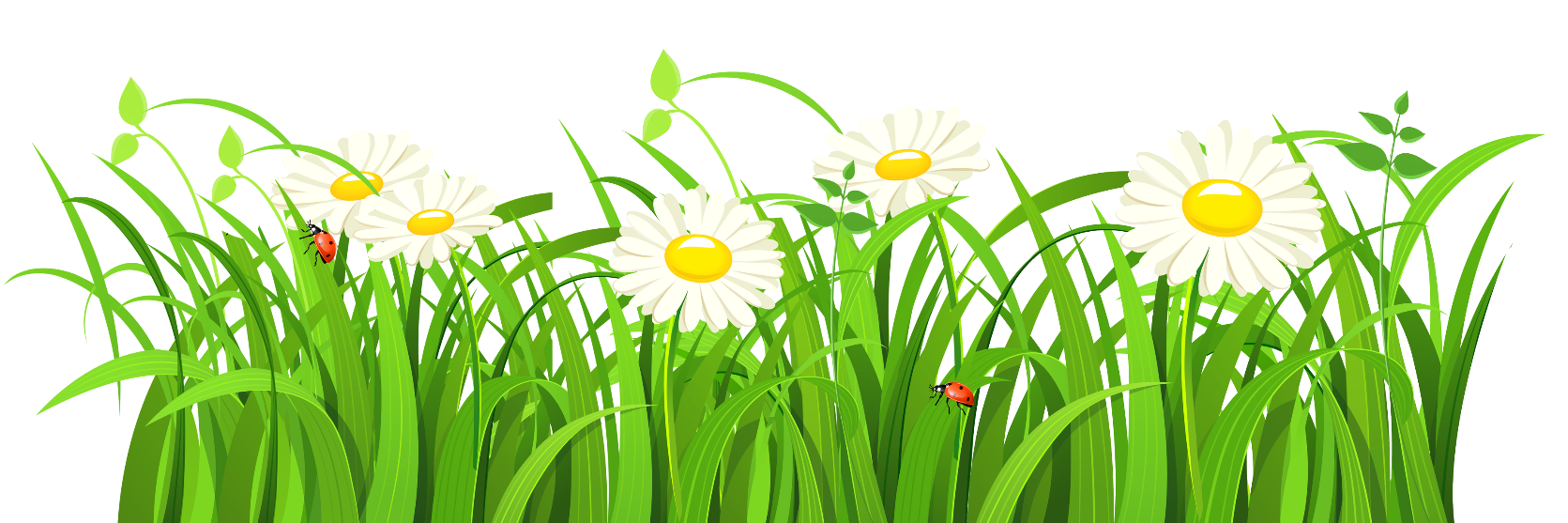 মূল্যায়ন
ক্ষতিকারক সফটওয়্যার কী?

ক্ষতিকারক কীভাবে কাজ করে।

ম্যালওয়্যারের প্রকারভেদসমূহ বর্ণনা কর।

ম্যালওয়্যার কীভাবে কাজ করে?
6/26/2020
18
কোন প্রশ্ন?
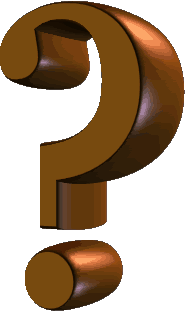 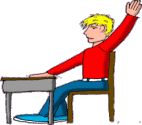 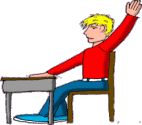 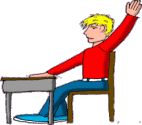 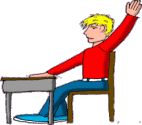 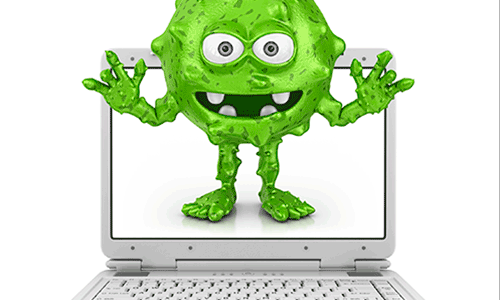 বাড়ির কাজ
তুমি কীভাবে ক্ষতিকারক সফটওয়্যার থেকে তোমার বা তোমার প্রতিষ্ঠানের সফটওয়্যারকে রক্ষা করবে?